Учебно-исследовательская работа
«Старообрядчество 
на Южном Урале: становление, традиции, 
отношение к природе».
 
 МОАУ «СОШ  № 1 им. А.С.Макаренко г. Орска»
Выполнила: Постникова Валентина
Руководитель: Чоповская Марина Алексеевна
Гипотезы
Старообрядчество – это религиозное течение, отвергавшее нововведения в русской православной церкви.
Старообрядцы всегда подвергались гонениям со стороны официальной власти.
На Южном Урале старообрядчество появилось в 17 веке в связи с расколом церкви, особое распространение получило среди казачества.
Одна из традиций старообрядчества – бережное отношение к природе.
Цель исследования.
Выявить специфические черты старообрядческого движения в среде уральского и оренбургского казачьего сословия .
Доказать, что судьба старообрядцев, во все времена зависела от политики государства.
задачи:
- проанализировать основные причины и условия зарождения и распространения старообрядчества среди уральских и оренбургских казаков;
-определить тенденции развития взаимоотношений казаков-старообрядцев с государственной властью, отличительные особенности правительственной политики по отношению ко всему старообрядчеству и непосредственно принимаемые меры к войсковому казачьему сословию;
-выделить основные районы распространения старообрядческих общин на войсковой территории.
Предмет исследования
анализ развития, становления и распространения староверия на территории Уральского и Оренбургского казачьих войск.
Объект  исследования
староверие среди уральских и оренбургских казаков,
данное явление рассматривается в двух контекстах: гуманитарно-экологическом и социальном, 
его влияние на общественную, культурную и экологическую  жизнь региона.
Хронологические рамки
вторая половина 17 века – начало 20 века
Территориальные рамки
Уральское и Оренбургское казачьи войска, как самостоятельные военно-административные единицы.
Методика исследования.
Методы научного познания, 
 принципы современной исторической науки:
    научность, 
    историзм, 
    объективность.
 При написании работы учитывался системный подход.
Методы исследования
Теоретические – анализ, сравнение, обобщение.
Эмпирические – изучение литературы по теме исследования, беседа с работниками краеведческого музея, интервьюирование магистра исторических наук при палате православной гимназии Преображенского храма, анкетирование учащихся, изучение и анализ документов.
Практическая значимость
Лекционно-просветительская деятельность
Написание краеведческих работ
Уроки краеведения
Уроки истории
Классные часы
Истинные староверы
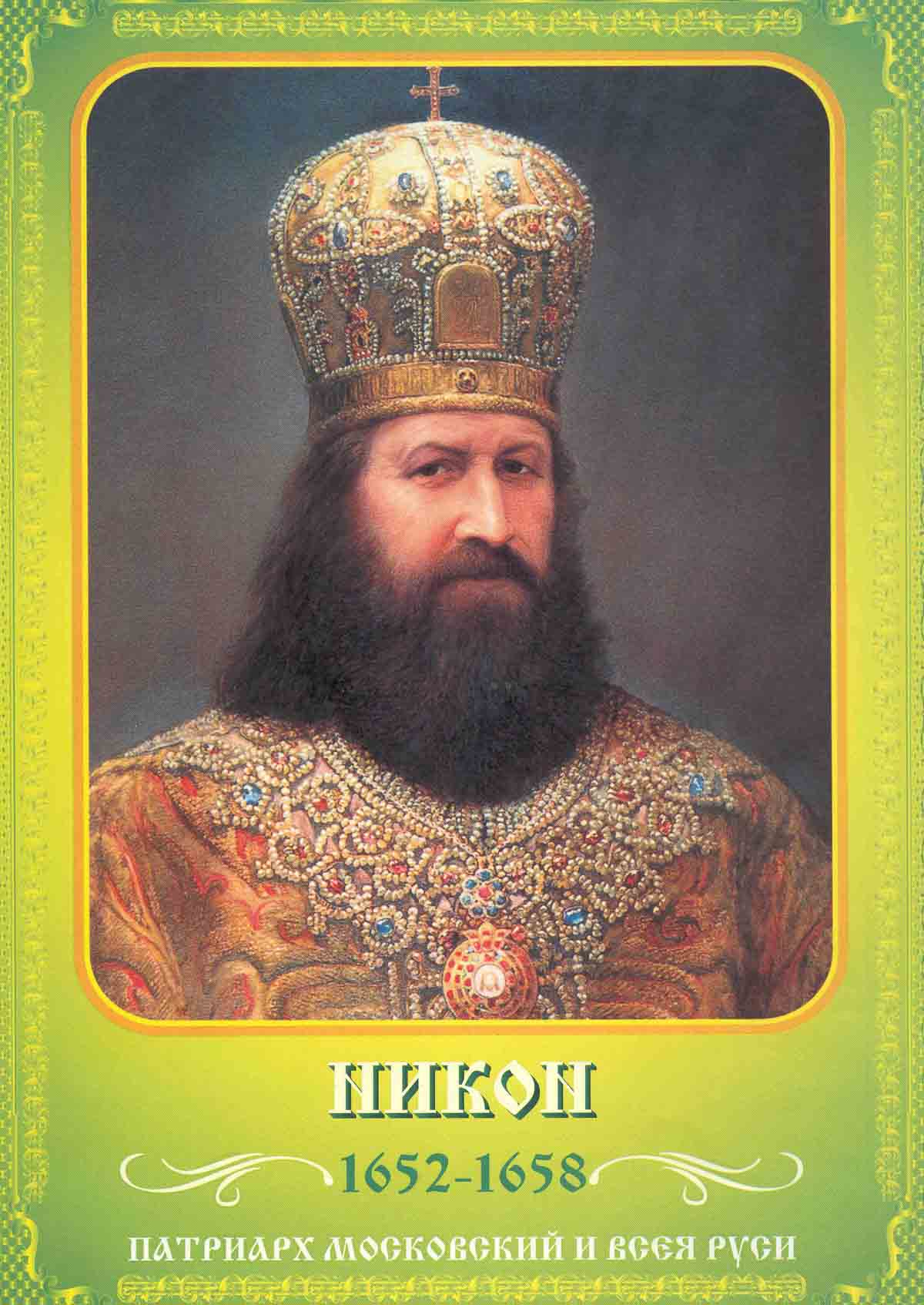 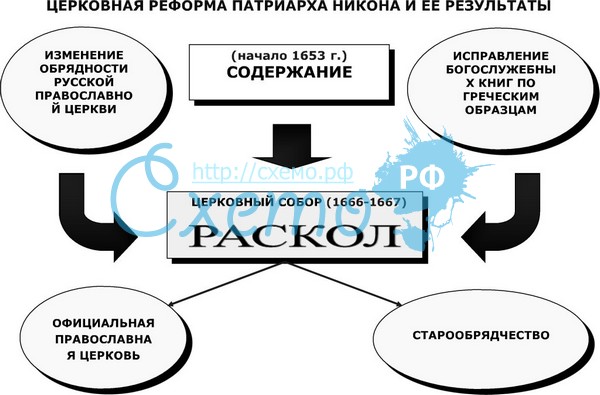 Василий Татищев
Уральский казак
Борода – символ соборности казака
Старообрядчество казаков было явление более политическим.
Старики-старообрядцы являлись консервативной силой
Костяк казачьего староверия опирался на казаков-стариков
Жены казаков – хранительницы старообрядчества
Уральские казаки перед царем
Уральский учуг
Багренье.
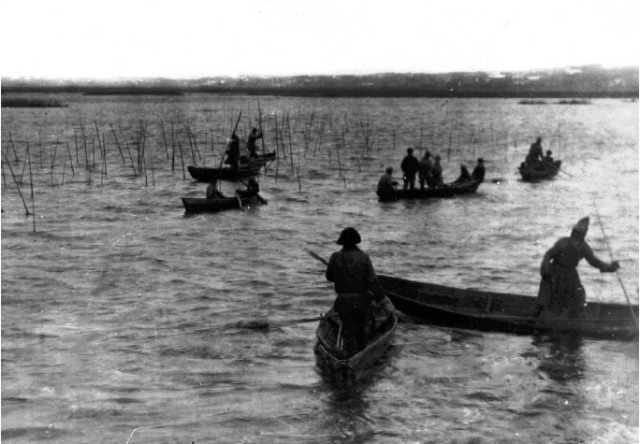 Правила рыбной охоты.
Рыболовства морские: 
Весенний курхай («курхай»).
Осенний курхай («жаркое»).
Аханное (зимнее).
     Речные: 
Севрюжья плавня или плавня весенняя («севрюги»).
Осенняя плавня («плавня»).
Багренье (зимнее).
Зимнее неводное гурьевское («зимние невода»).
Второстепенные рыболовства: I. Производящиеся под наблюдением атаманов рыболовств: 
Узенское (осеннее и зимнее).
Челкарское (зимнее).
Свободные рыболовства: 
Лов по старицам во время весенней плавни и вообще весенний лов в черных водах (неводами и сетями).
Зимний лов в запорных старицах (неводами).
Вольный лов (зимою) по чёрным водам, не запертым (неводами).
Лов сижами и режаками по Уралу (зимою).
Багорчиковое рыболовство (зимою с Каленовского форпоста вниз по Уралу).
Список использованных источников и литературы.
1. Витевский В.Н. Первая церковь в Уральском войске. Казань, 1877. С. 14.
2. Витевский В.Н. Раскол в Уральском войске в конце 18 – 19 вв. Казань, 1878 с. 221
3.    Даль В.И. Уральский казак // Избранные произведения В.И. Даля. М., 1983.
4. Данилко Е.С. Старообрядчество на Южном Урале: историко-этнографическое исследование: Дисс. на соискание уч. степени кандидата исторических наук. Уфа,2000. С.5.
5. Джайлз Констебл. Бороды в истории: Символы, моды, восприятия //Одиссей. Человек в истории. М.,1994. С. 165.
6.    Железнов И.И. Уральцы. Очерки быта уральских казаков. СПб., 1910. 4.1.Иностранные известия о восстании Степана Разина. Л., 1975.
7.Изюмов Андрей Игоревич — к.и.н., МГУ им.М.В.Ломоносова.(из материалов YI конференции "Старообрядчество: история, культура, современность",проходившей в г. Москве 19-20 ноября 2002 г.)
8. Сопов А. В. Проблемы происхождения и становления казачества Юго-Востока России: Дис. на соискание уч. степени кандидата исторических наук. Майкоп, 1999. С. 160.
9. Фокин Н.И. Финал трагедии. Уральские казаки в 20 веке. М., 1996 с.56